শুভেচ্ছা
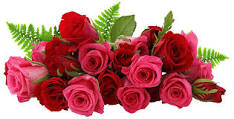 শিক্ষক পরিচিতি
নামঃ তামান্না আশরাফী 
সহকারি শিক্ষক 
দীপ্তি একাডেমী ,ধীতপুর   
মোবাইল- ০১৭১৬৫৭৯২৩১  
ই-মেইল- tamannaict@gmail.com
পাঠ পরিচিতি
শ্রেণি- নবম
বিষয়- বাংলা ১ম পত্র
(কবিতা)
এখন  তোমরা একটি ছবি দেখ।
আমাদের আজকের  পাঠ


স্বাধীনতা, এ শব্দটি কীভাবে  আমাদের হলো
শিখন ফল

১। স্বাধীনতার সঠিক ইতিহাস বলতে পারবে।
২। ৭ ই মার্চের ভাষণই ছিল স্বাধীনতার ঘোষনা তা বলতে পারবে।
৩। এই কবিতা পাঠের মাধ্যমে শিক্ষাথীদের মনে দেশপ্রেম জাগ্রত হবে।
কবি –নির্মলেন্দু গুণ
সরব পাঠ
একটি কবিতা লেখা হবে তার জন্য---------
“এবারের সংগ্রাম আমাদের  মুক্তির সংগ্রাম,
এবারের সংগ্রাম স্বাধীনতার  সংগ্রাম।”
সেই থেকে স্বাধীনতা শব্দটি আমাদের।
জোড়ায় কাজ-

কর্মপত্রের মাধ্যমে
◊ কবির ভাষায় ৭ই মার্চে রেসকোর্স ময়দানে কো্ন কোন পেশার মানুষ  এসেছিল?
মুল্যায়ন  ঃ

১। করুন কেরানী অর্থ কী ?
                   ২। ভবঘুরে কাদের বলা হয় ? 
                   ৩। বঙ্ঘবন্ধুকে কবি বলা হয়েছিল কেন ?
  ৪।গণ সূর্যের মঞ্চ অর্থ  কী ?
বাড়ির কাজ :
‘স্বাধীনতা, এ  শব্দটি কীভাবে  আমাদের হলো- কবিতার কোন দিককে উন্মোচিত করেছে-ব্যাখ্যা  কর।
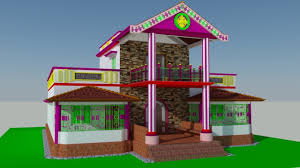 ধন্যবাদ